Достопримечательности Лондона
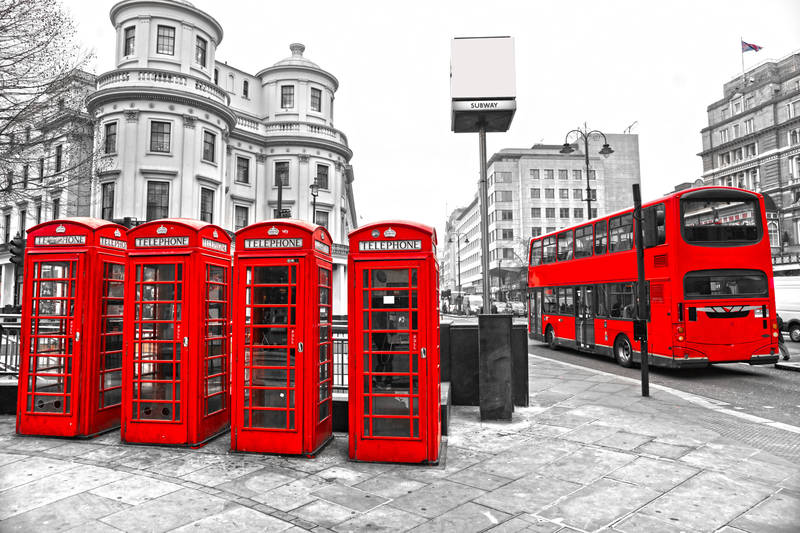 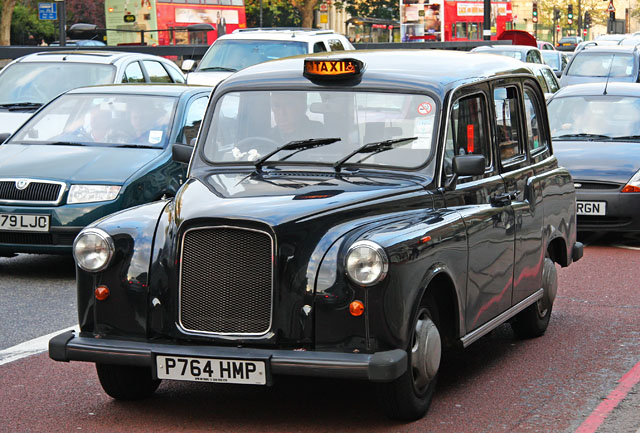 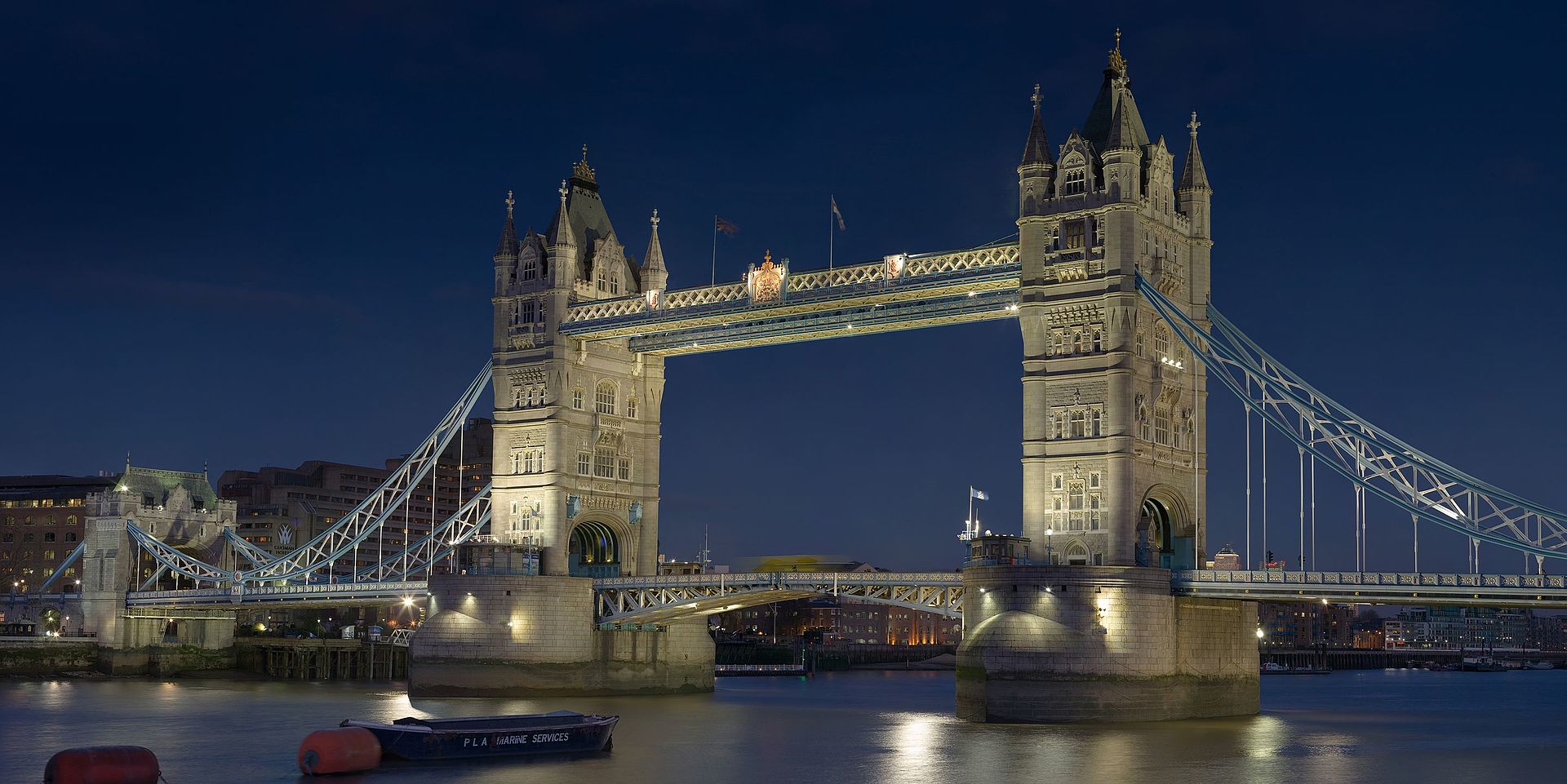 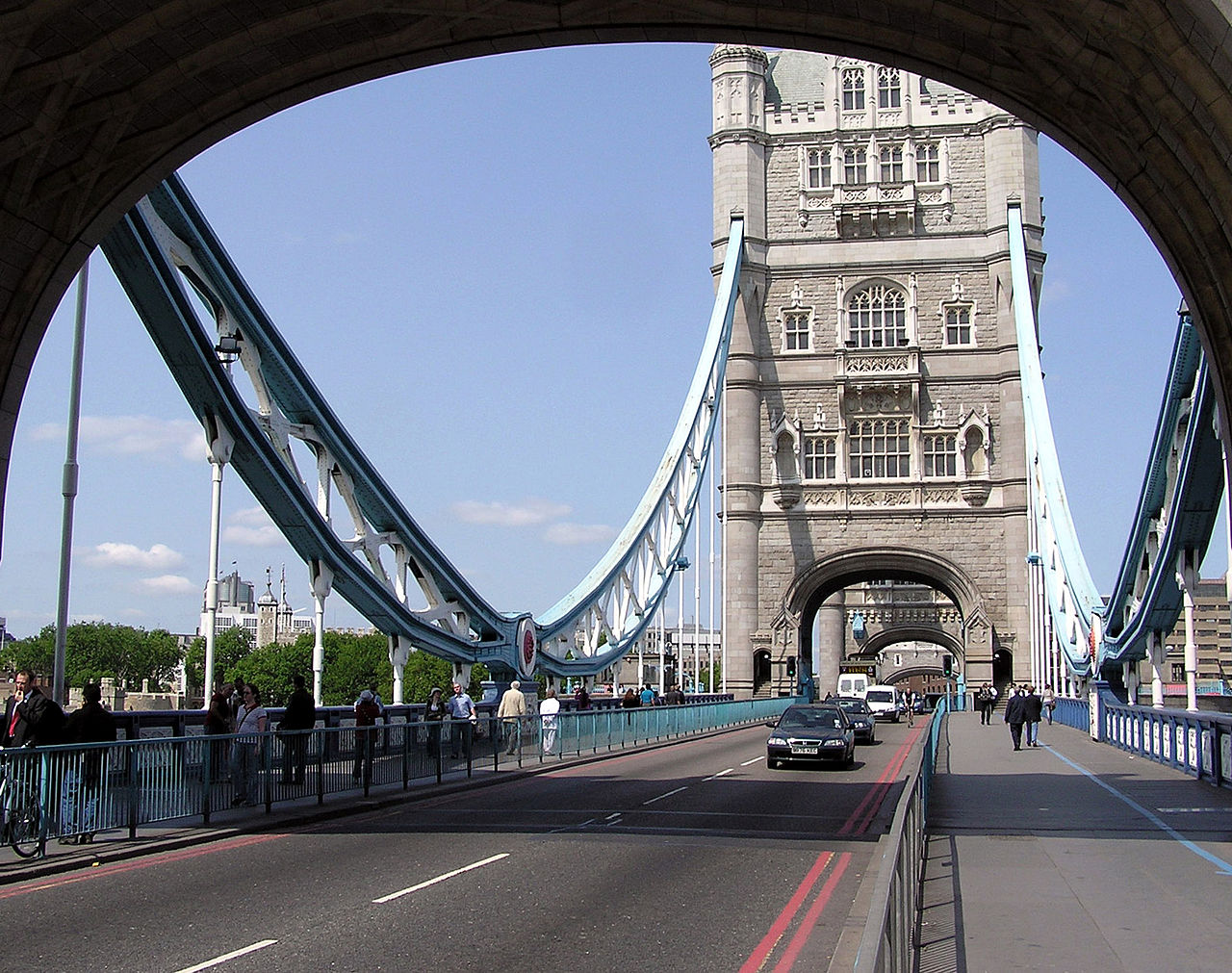 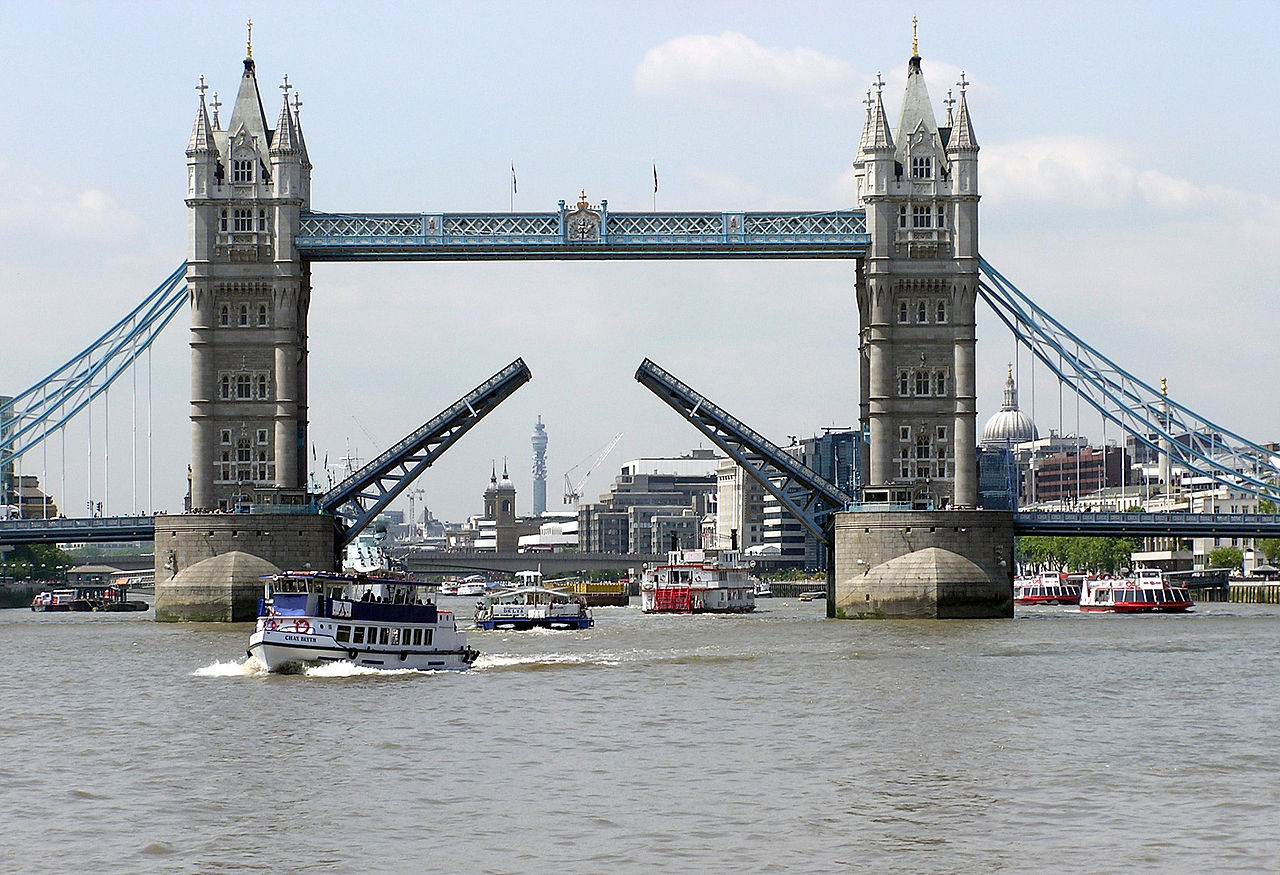 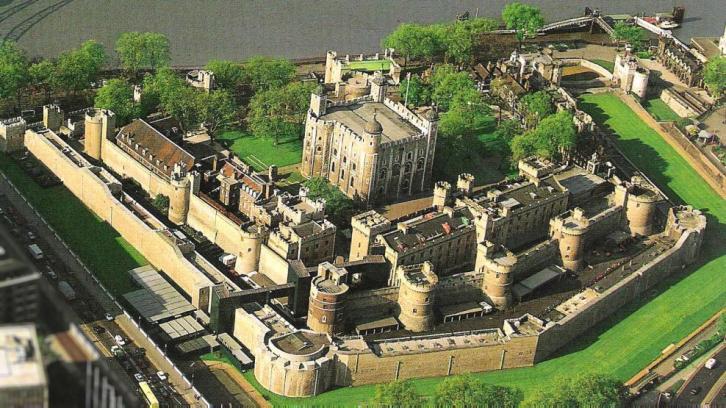 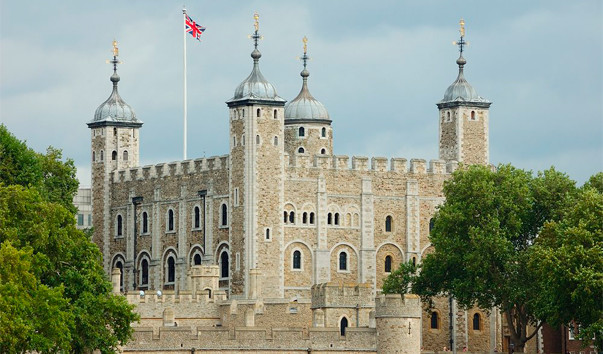 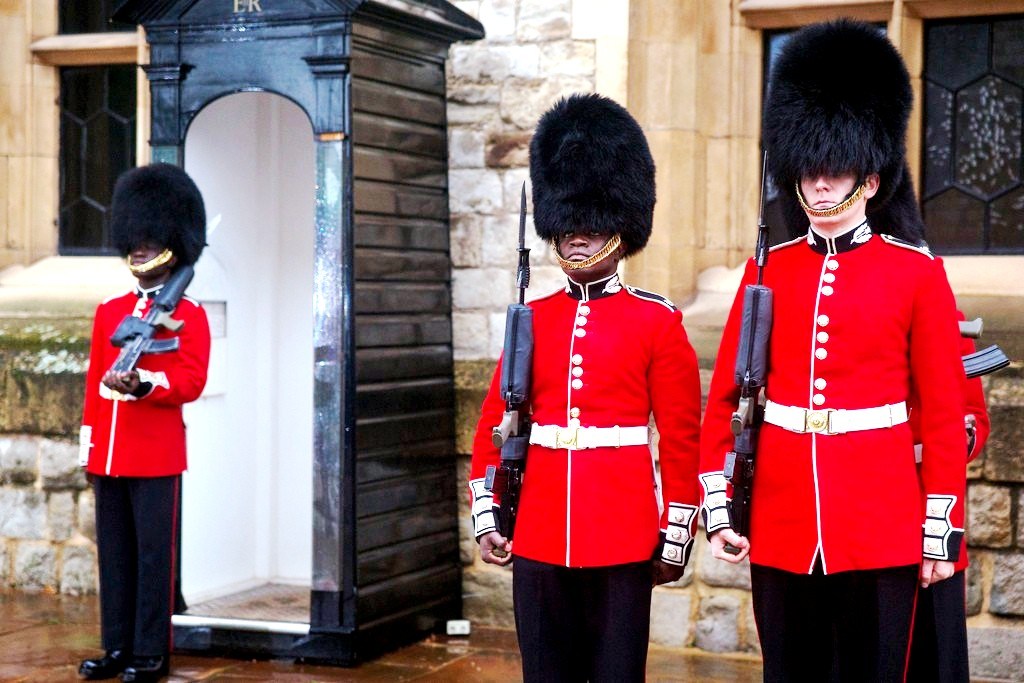 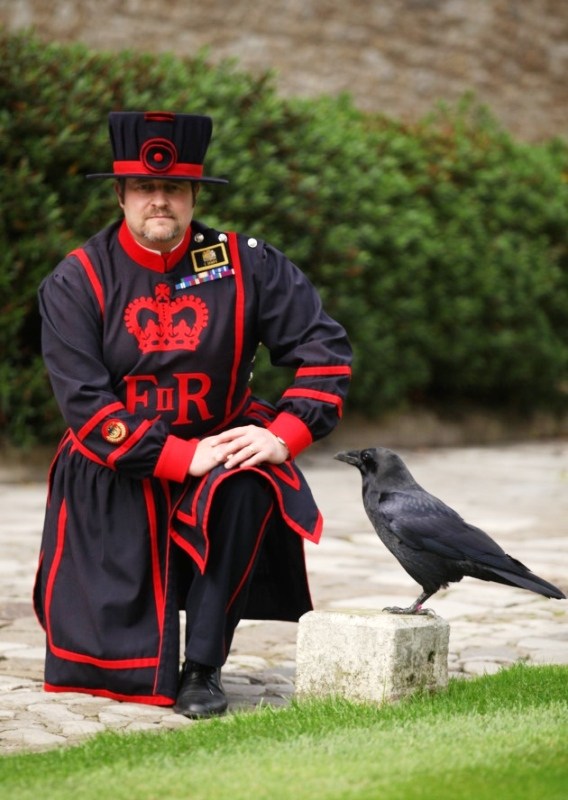 Смотрители королевской сокровищницы
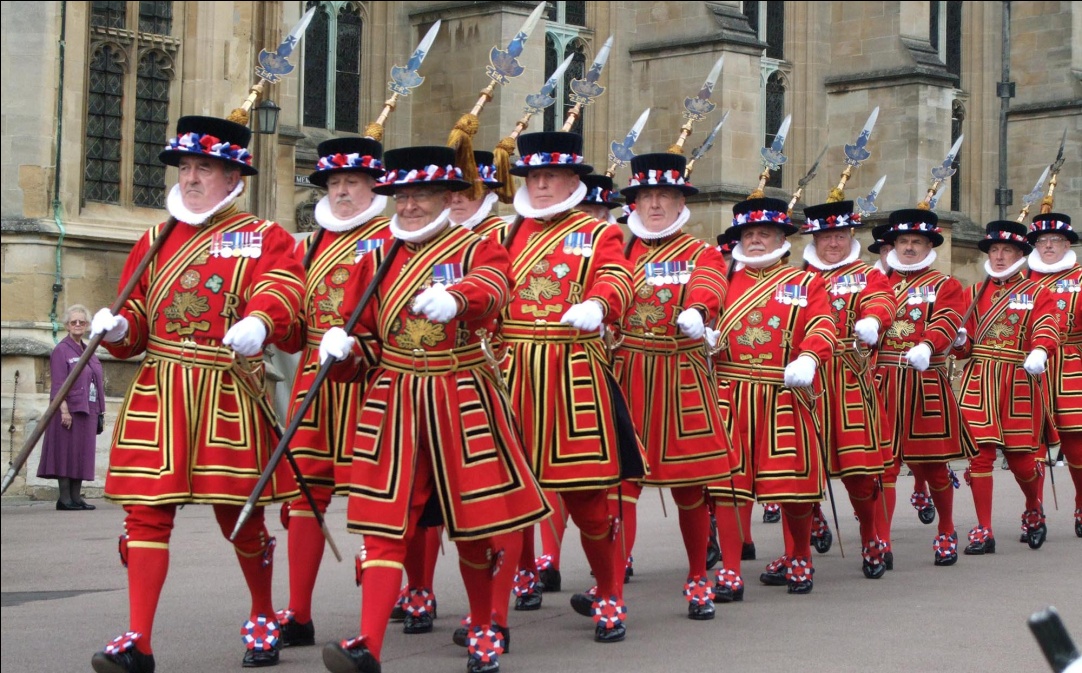 Дворцовый «рейвенсмастер», или Смотритель воронов,
Дворцовая стража (бифитеры)
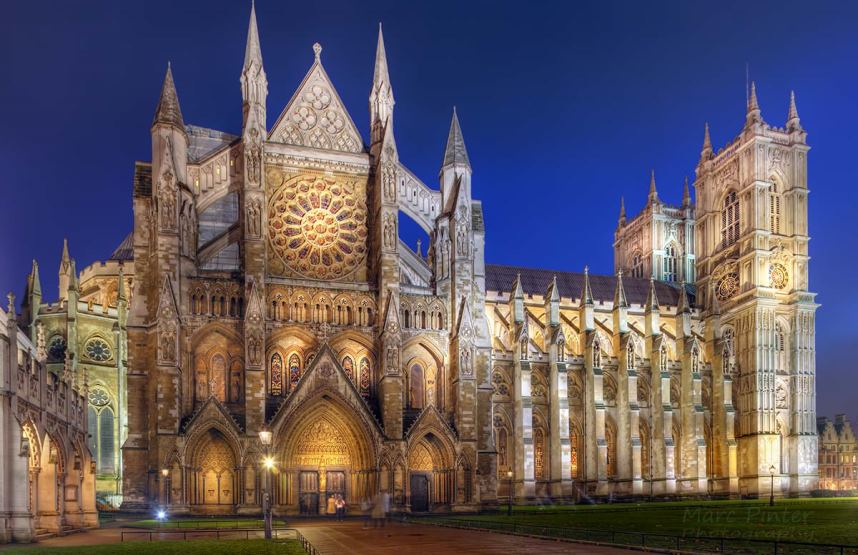 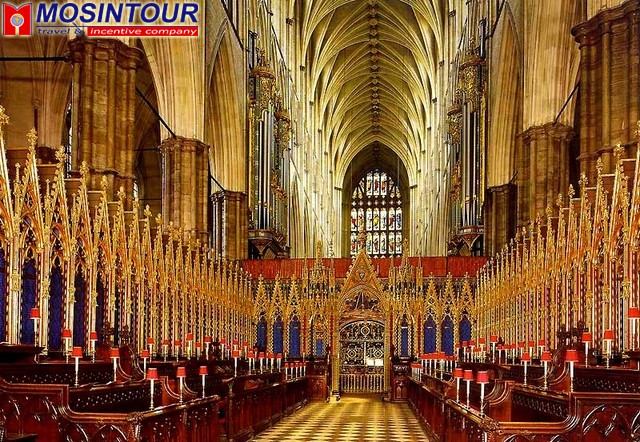 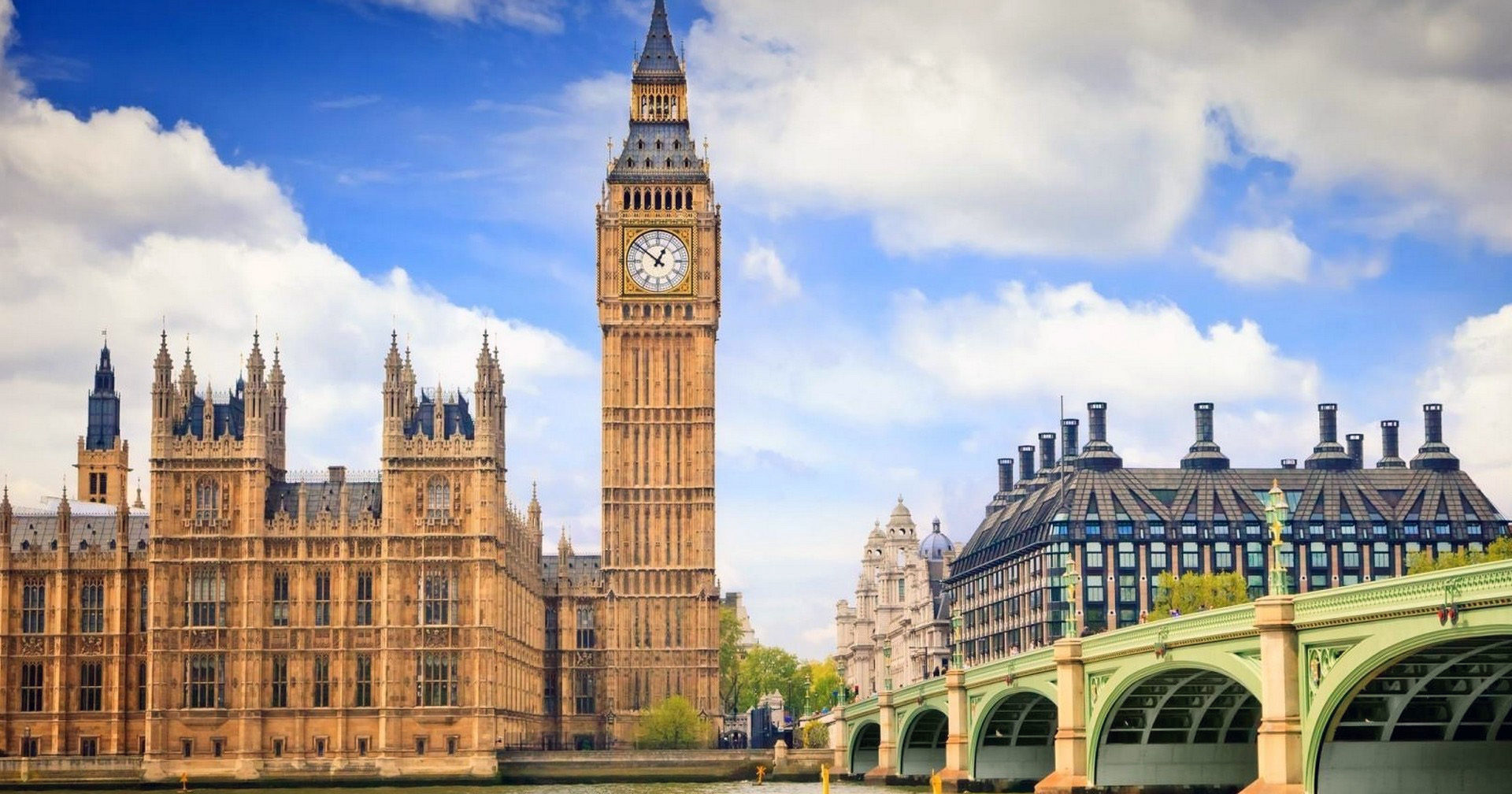